الصف: الثالثالمادة: حسابالعنوان: كتابة العدد بصيغته المفصلة وترتيبه حسب المنازل
عزيزي التلميذ :
ما نرجو تحقيقه في هذا الدرس هو
1- أن تضع العدد في منزلته
2- أن تقرأ العدد بالصيغة المفصلة حسب المنازل
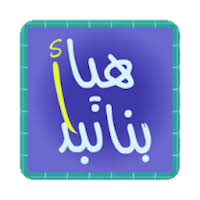 7
6
2
5
5+60+200+7000=7265
الآحاد
المئات
الألوف
العشرات
10
20
30
40
50
60
70
80
90
1000
2000
3000
4000
5000
6000
7000
8000
9000
100
200
300
400
500
600
700
800
900
1
2
3
4
5
6
7
8
9
تعالوا بنا نتمرن
7
9
3
2
4
1
3
8
الآحاد
المئات
الألوف
العشرات
7000
300
90
2
7392
4000
10
300
4318
8
وإلى لقاء جديد في درس جديد